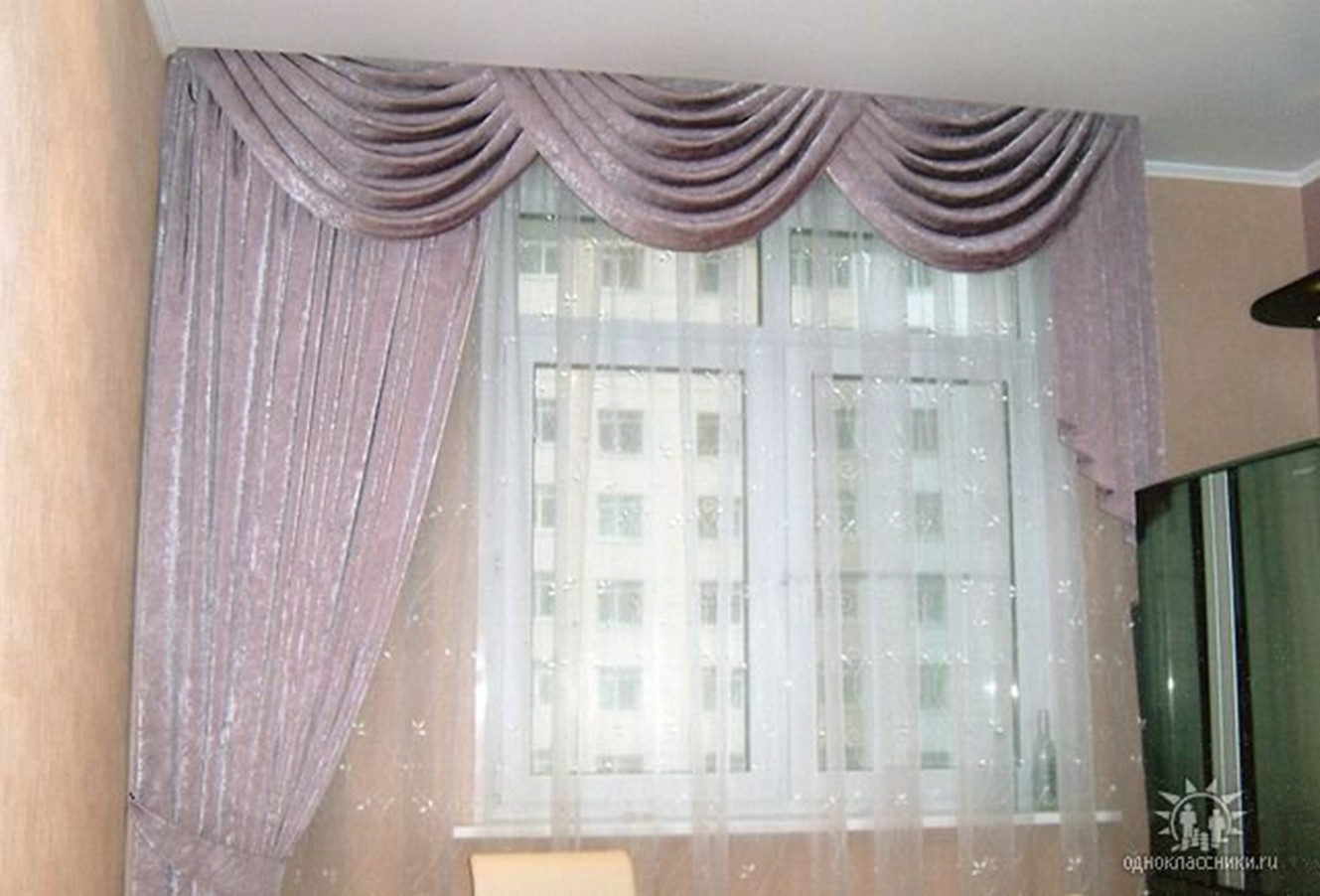 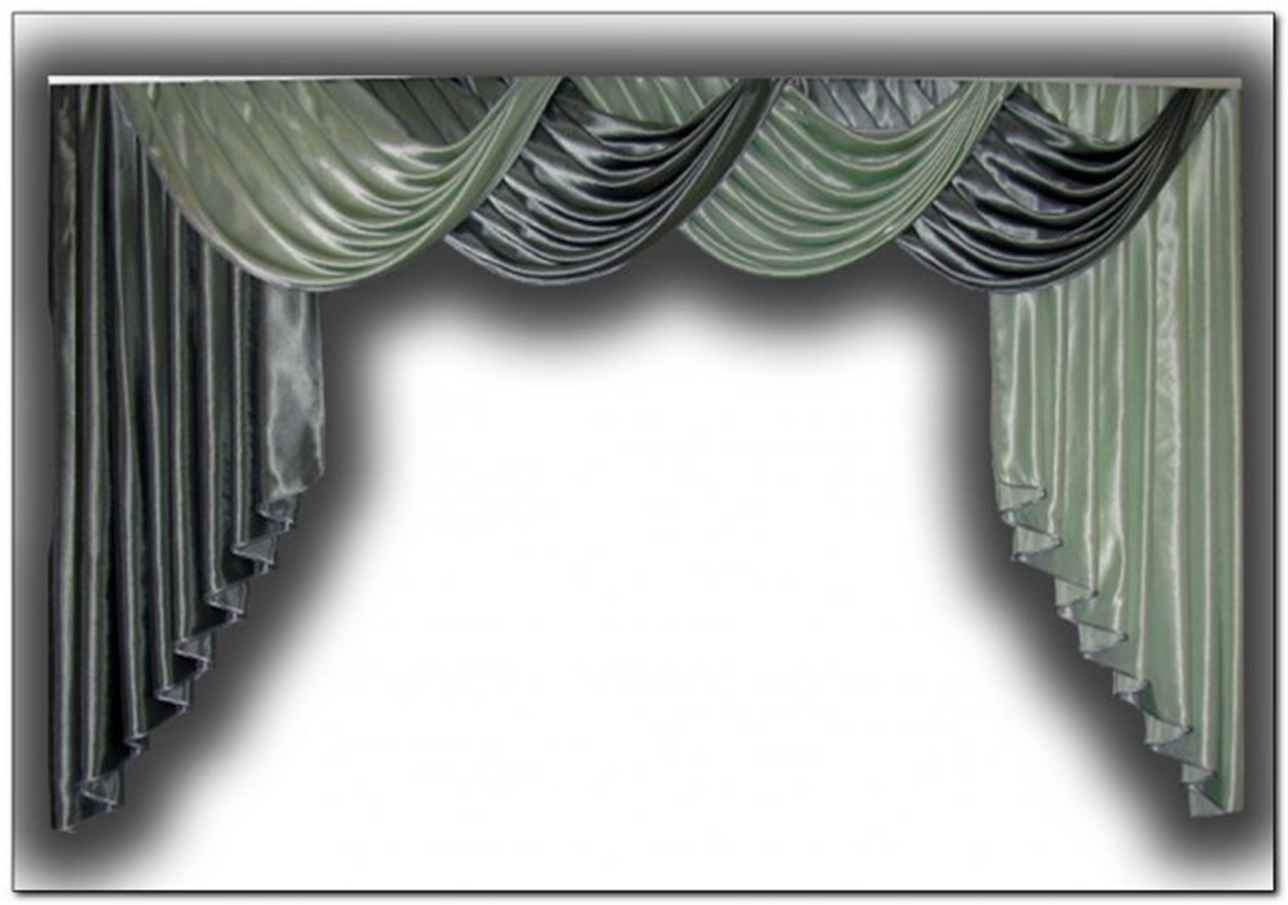 МБОУ «Большекибячинская средняя общеобразовательная школа Сабинского муниципального района РТ»
Проектная работа:
«Вдохновенье»
(Ламбрекен своими руками)
Юзеевой Сирины
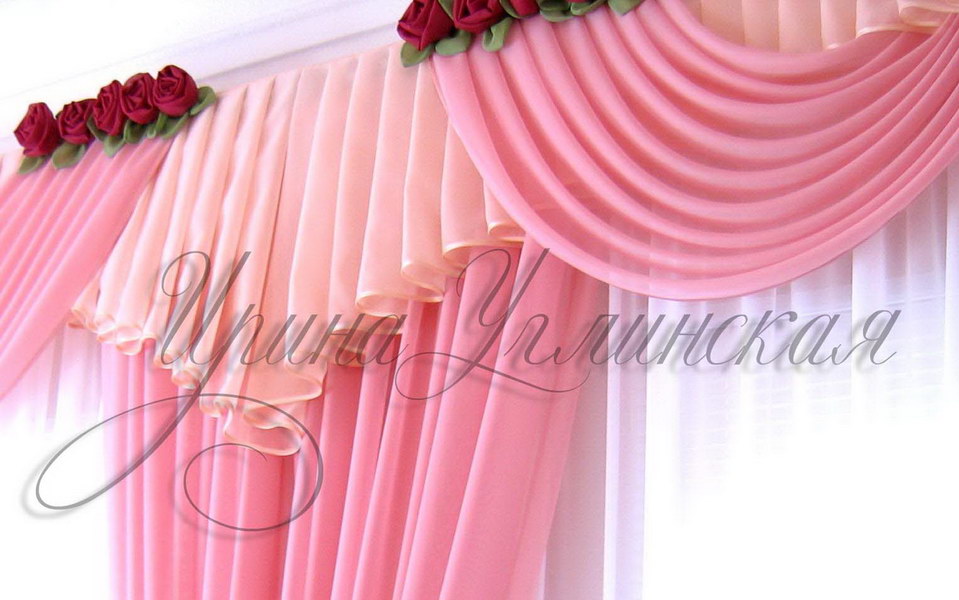 Обоснование возникшей проблемы
Красивые шторы на окнах во многом определяют внешний вид комнаты. Безусловно, у всех разное понятие красоты. Но все же вариант классических штор с ламбрекенами нравится многим. Ламбрекен создали с той целью, чтобы можно было скрыть некрасивый карниз. Но современные ламбрекены настолько красивы и изящны, что они выполняют и декоративную роль, украшая наши окна. Готовые шторы с ламбрекенами иногда нам бывают не по карману. Но задрапировать окно изысканными шторами можно и самой.
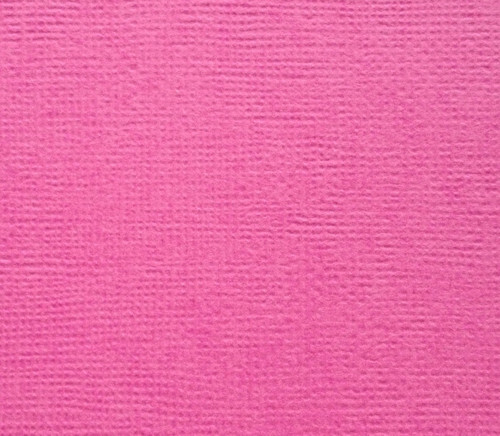 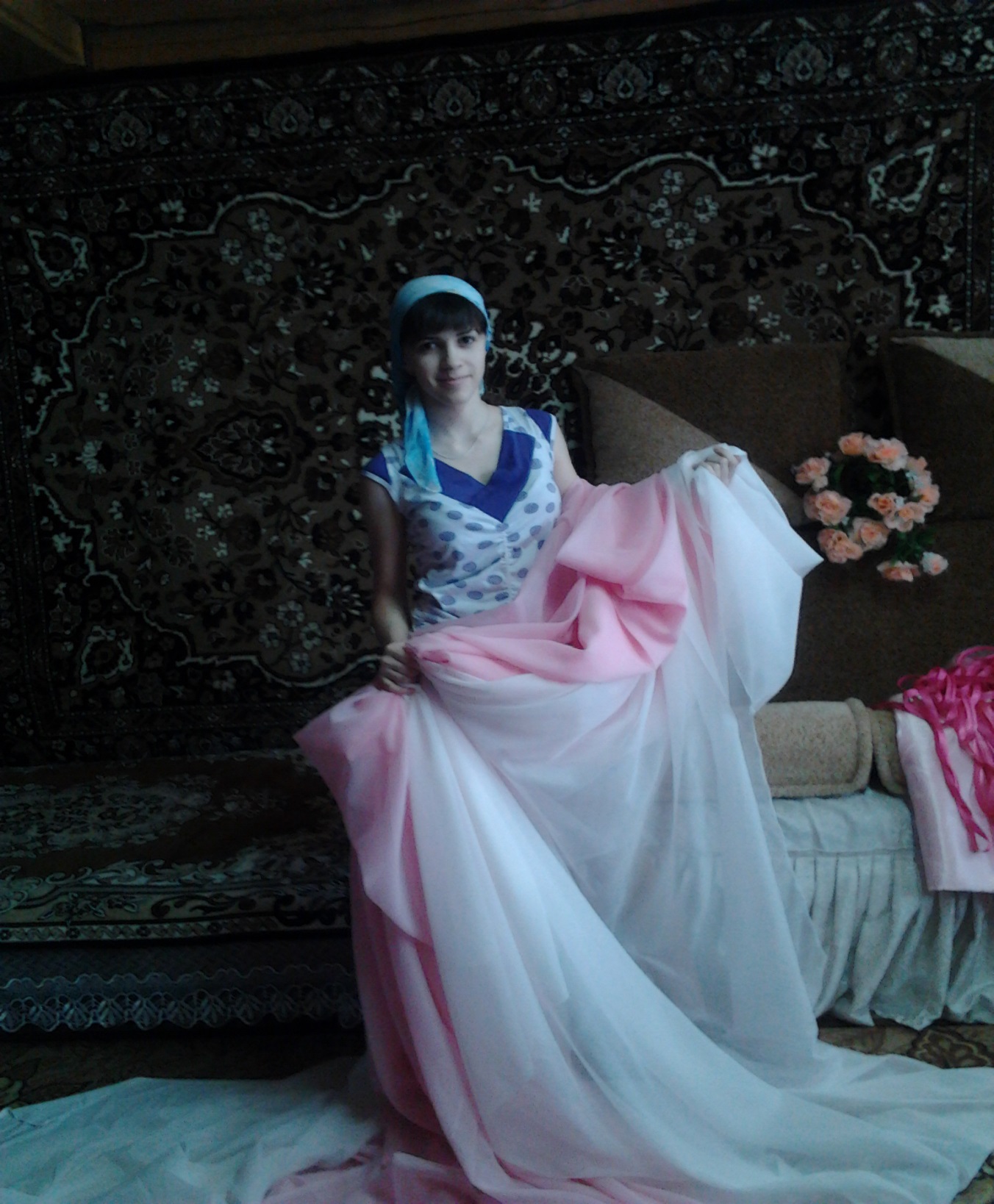 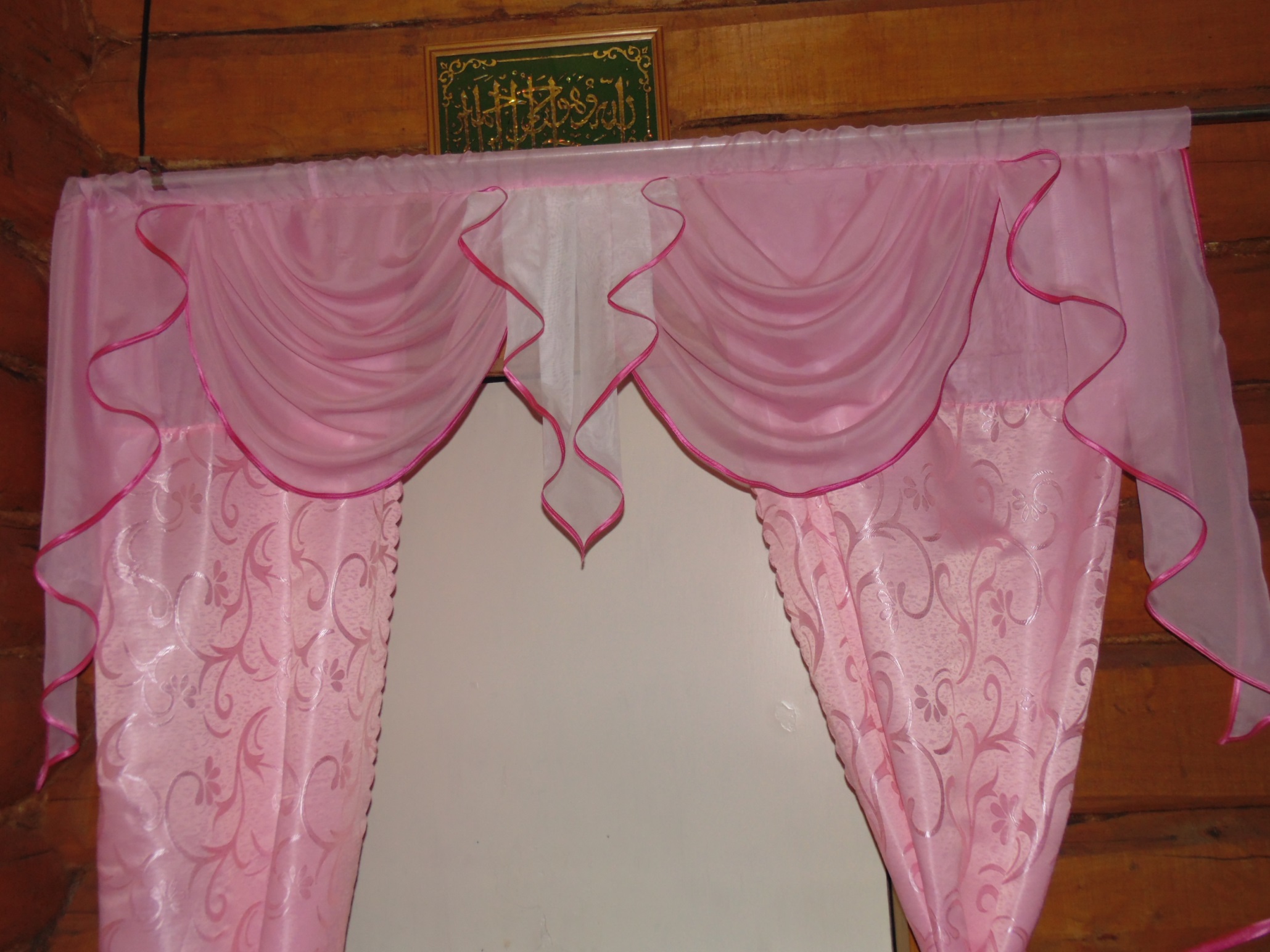 Вот поэтому на юбилей моей любимой мамочки я решила позволить ей не расходоваться много, и в то же время поменять интерьер к приходу гостей. В общем, решила попробовать сшить ламбрекены своими руками. Их выкройки можно найти и в сети, и в журналах. Можно быстро решить задачу по воплощению желаемого дизайна в жизнь. Чтобы этот элемент интерьера выглядел изящно и красиво, необходимо приложить немало усилий: выбрать подходящую модель, сделать выкройки штор своими руками, подобрать красивую ткань. А все, кто увидит мою работу, тоже пусть загорятся желанием  сделать что-нибудь красивое. А моя работа  будет радовать моих родных и близких.
Схема обдумывания
Обоснование возникшей проблемы
История и современность
Выбор подходящей модели
Выбор материалов
Композиция «Вдохновенье»
Реклама
Выбор оборудования и приспособлений
Экономическое обоснование
Технология изготовления
* История и современность.
Текстильные изделия, созданные рукой человека – являются одним из самых недолговечных. Текстиль редко находится во время раскопок. Ткани относятся к предметам потребления, которые со временем изнашиваются, приобретают невзрачный вид и приходят в негодность . Однако представляется  возможным проследить историю развития текстильных изделий с момента их возникновения и до наших дней.
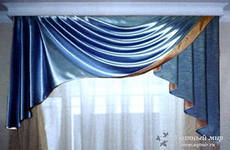 История возникновения ламбрекенов начинается с периода « ренессанс» , это XV век пышных убранств , с применением бахромы, шнуров и кистей штор. Поначалу ламбрекены размещали лишь в пространстве  спален над кроватями, а гораздо позже их применили и для окон.
Теоретические сведения
«Шторы и ламбрекены»
    Ламбрекен (в переводе с французского означает «украшение») – это декоративный элемент, призванный закрывать верхнюю часть окна и маскировать карниз. Как правило, существует несколько видов ламбрекена. К самым известным можно отнести такие, как:
Жесткий ламбрекен;
Мягкий ламбрекен;
Жесткий ламбрекен
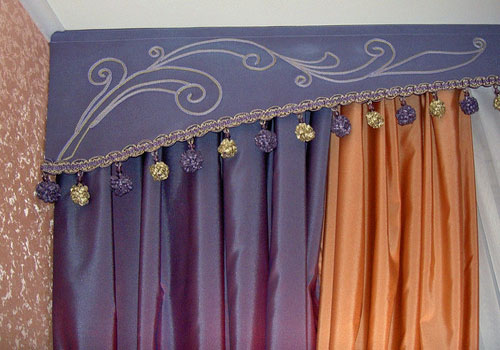 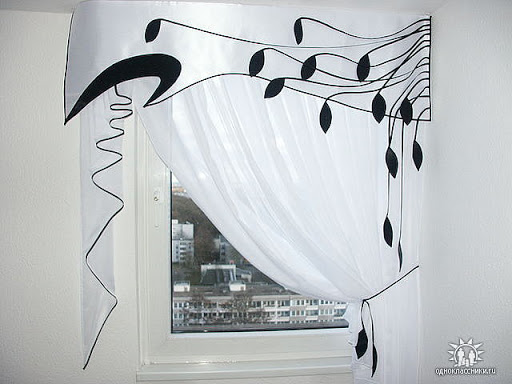 Мягкий ламбрекен
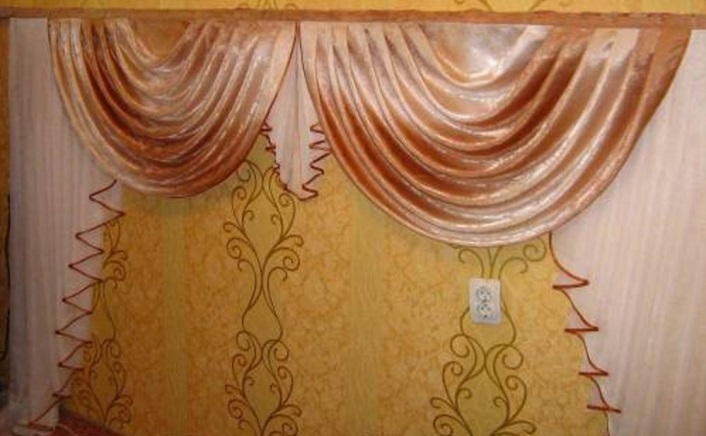 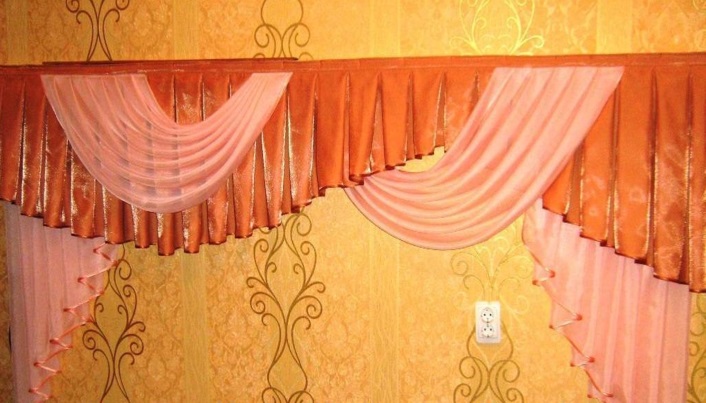 - жабо;
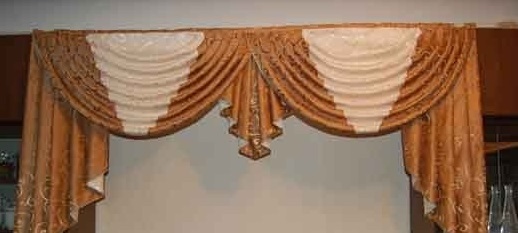 - перекид;
- сваг;
В поиске идей я обратилась к Интернету, где нашла немало интересной информации о ламбрекенах, а именно видов разных ламбрекенов. У меня было несколько первоначальных идей, насчет ламбрекенов и их галстуков. Они представлены на рисунках.
Вариант 1
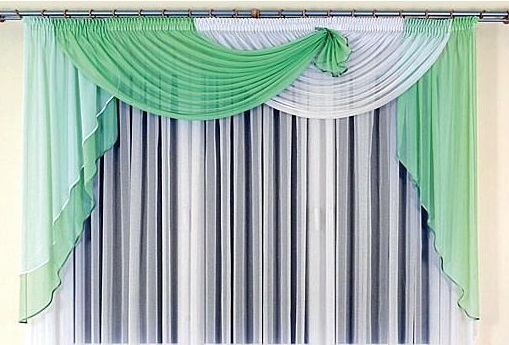 Вариант 2
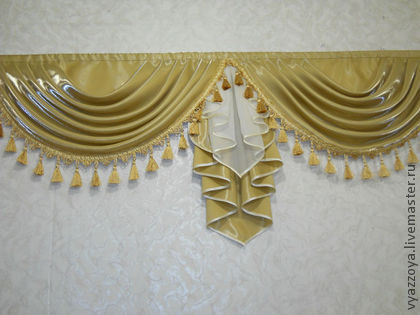 Вариант 3
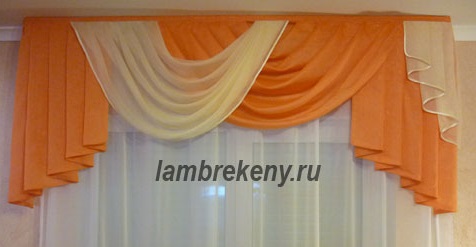 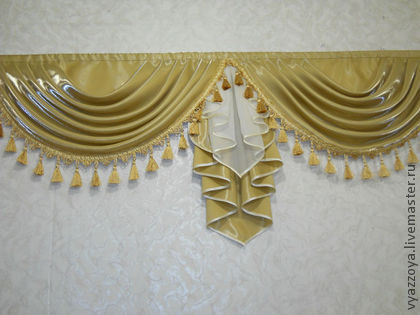 Принятие решения о выборе проектируемого ламбрекена я представляю в таблице. Образец, набравший наиболее количество баллов, и будет считаться оптимальным вариантом. Проанализировав выше рассмотренные идеи, я выбрала вариант №2, т.к. она в наибольшей степени соответствует требованиям дизайн-спецификации. В композиции преобладают зеленый и белые цвета. Но я решила рассчитаться на белом и алом цветах. Ламбрекен будет состоять из двух свага и галстука. В дополнение можно добавить полу-галстуки на края.
Чертим схему, для того, чтобы определиться с размерами самого ламбрекена и его деталей.
Последовательность этапов изготовления
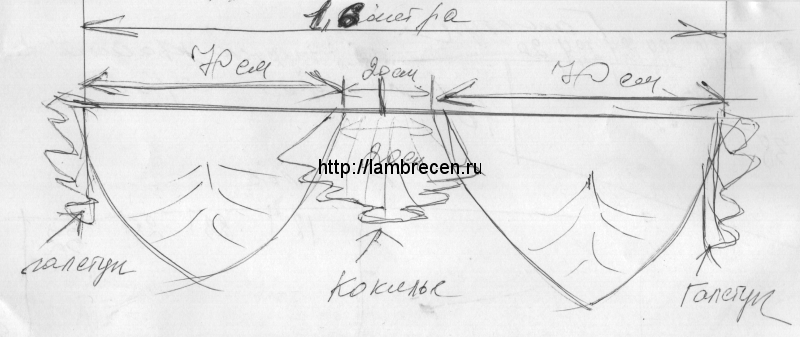 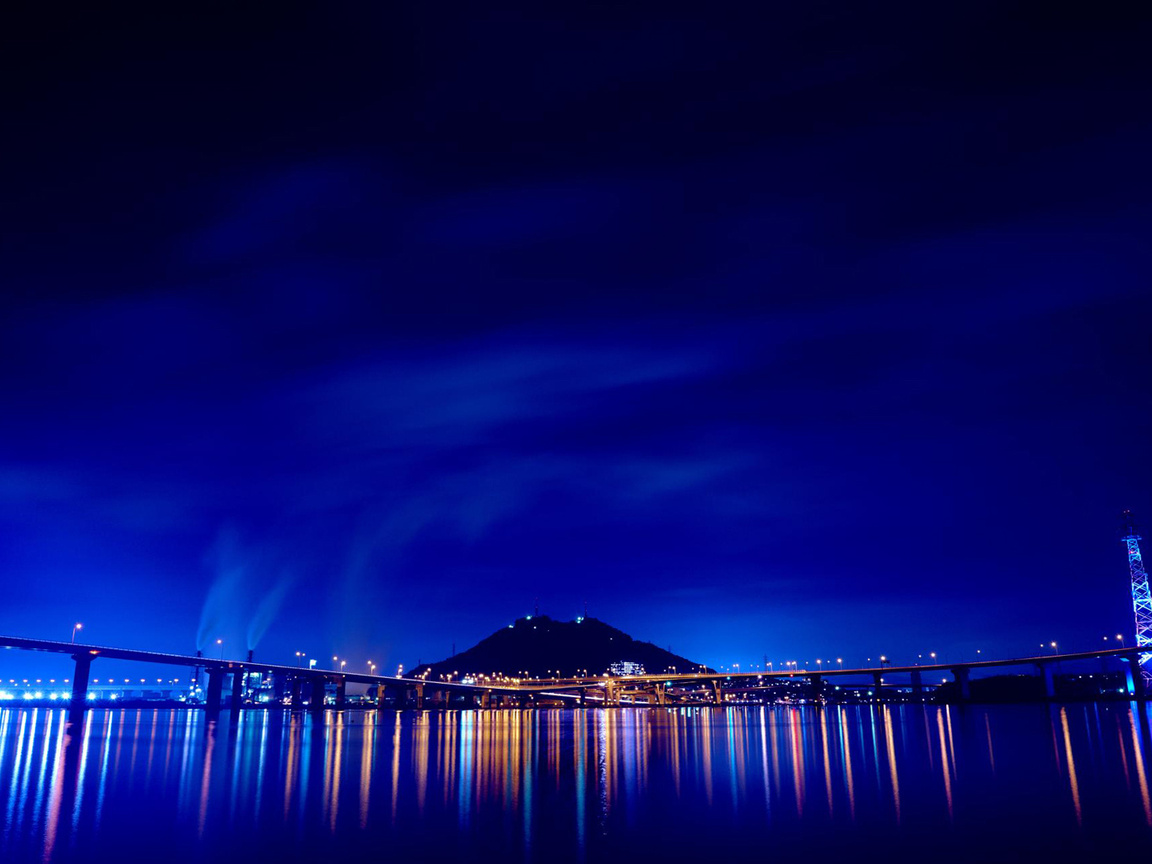 Данные детали мы будем изготавливать по представленным схемам. Нам понадобятся два квадрата ткани размером  80 см х 80 см.
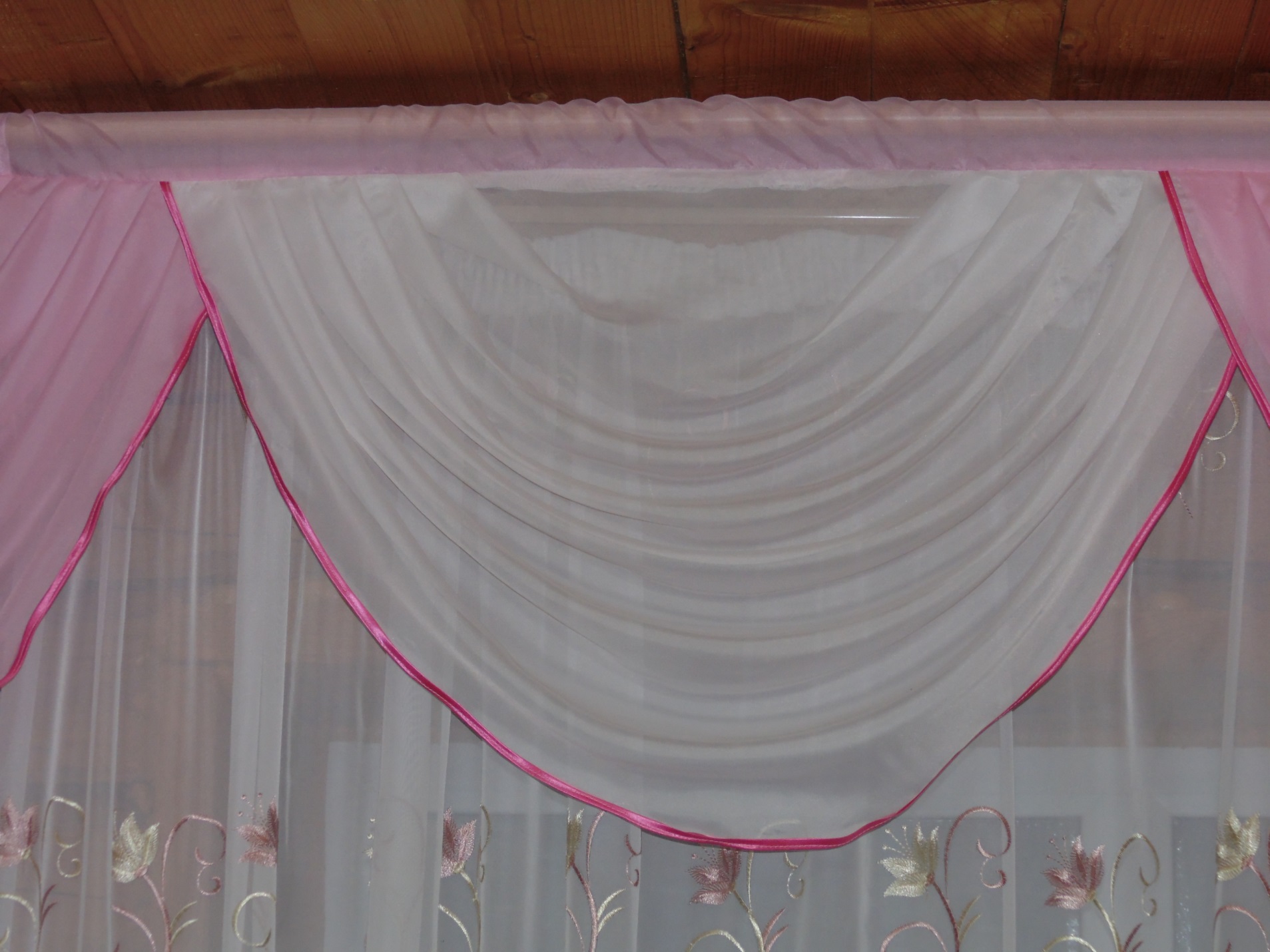 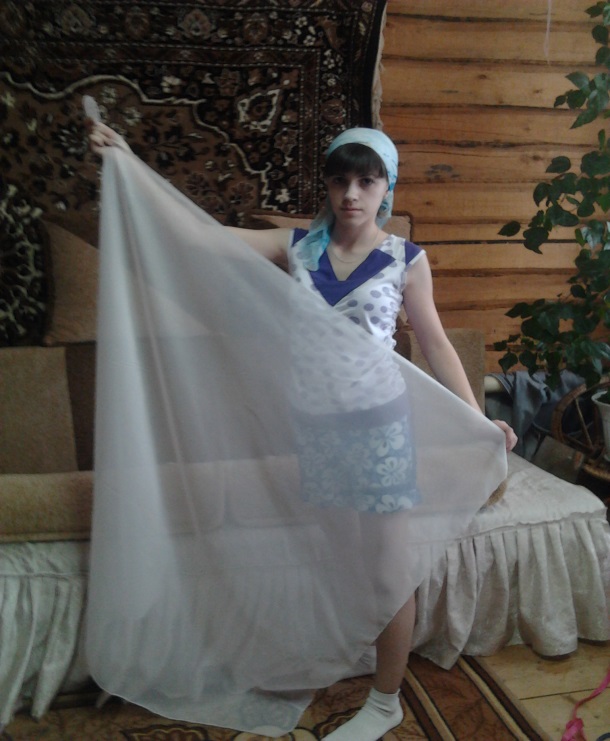 Сложить квадрат ткани со сторонами 80 см ПО ДИАГОНАЛИ и отметить сгиб середины свага.
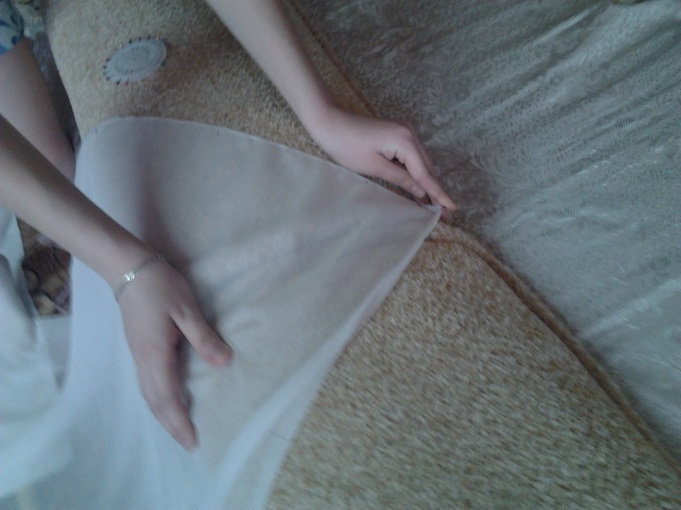 На ткани наметить планируемую ширину сгиба свага( в нашем случае отмечаем каждые 5, 10, 15см, и т.д.) Наша ширина сгиба 5 см.
Заложить и закрепить булавками ПЕРВУЮ складку свага.
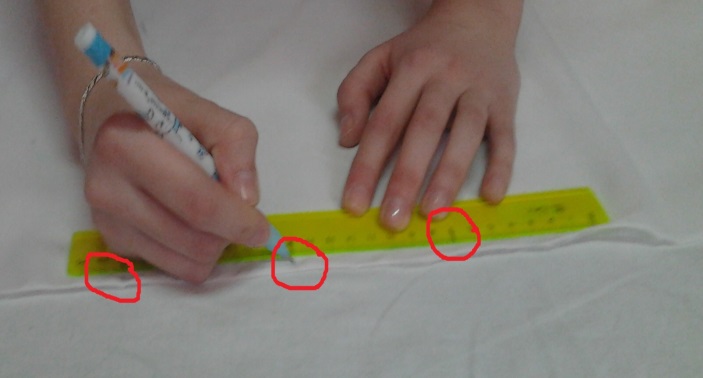 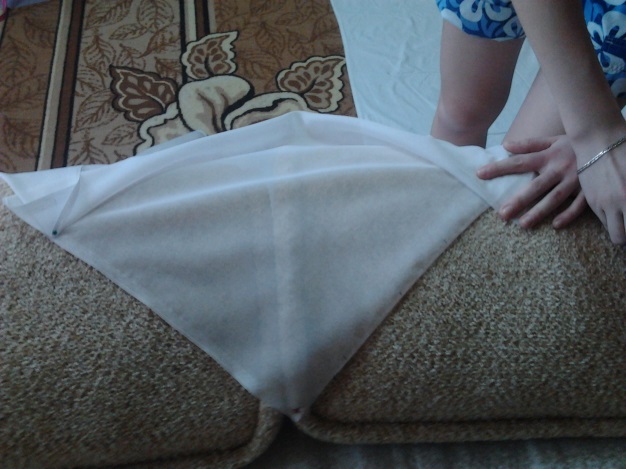 Закладывать подобным образом все складки, соблюдая симметрию. Все складки должны иметь равную глубину. Не забудьте проверить высоту и ширину по центру свага!
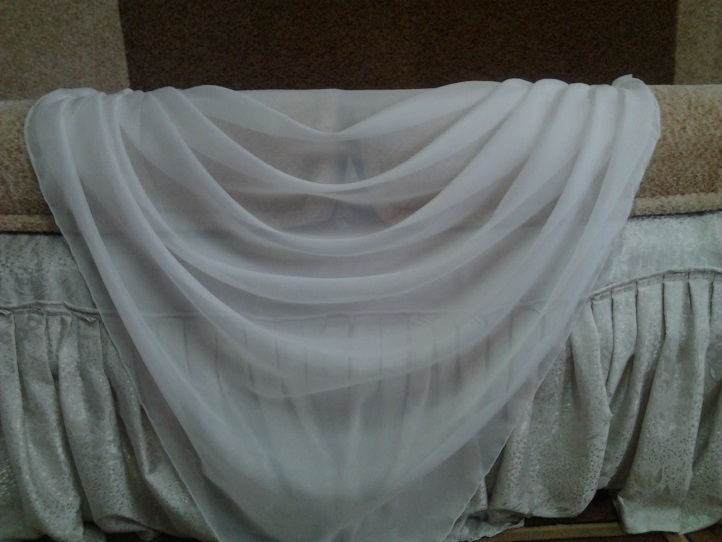 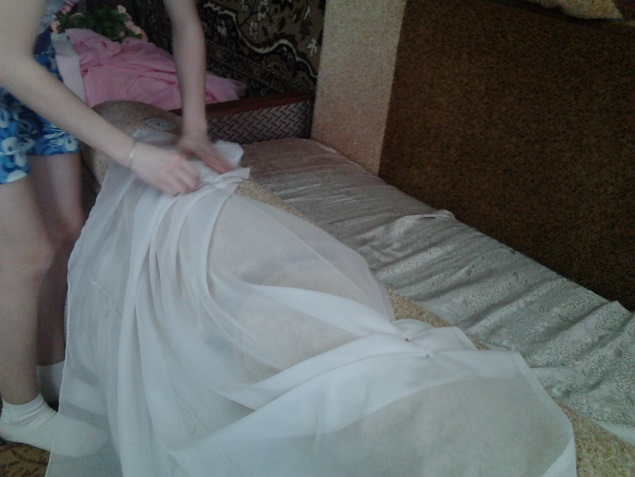 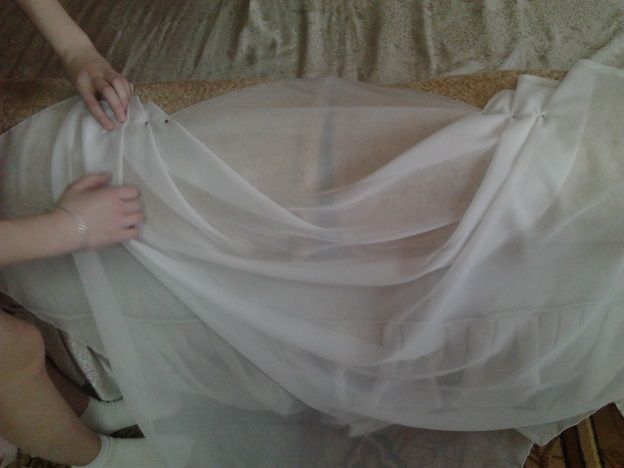 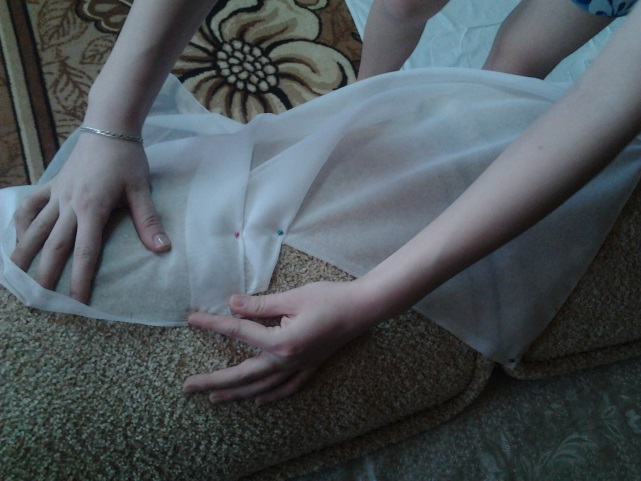 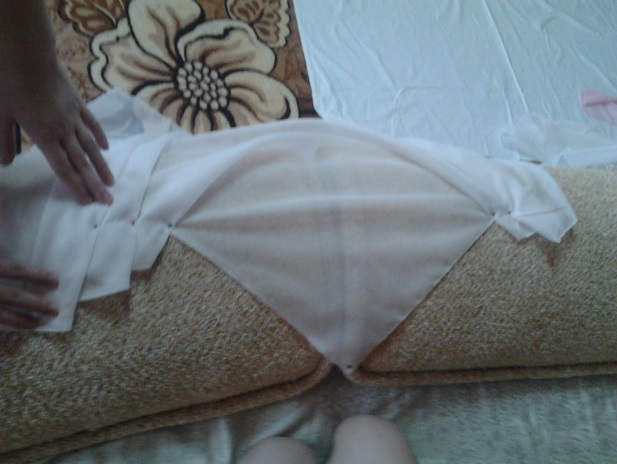 Срезать излишки ткани, при необходимости зашить прямыми  сметочными стежками - теперь можно распустить ткань свага. Низ свага обработать лентой,верх  тоже оформить шторной лентой.
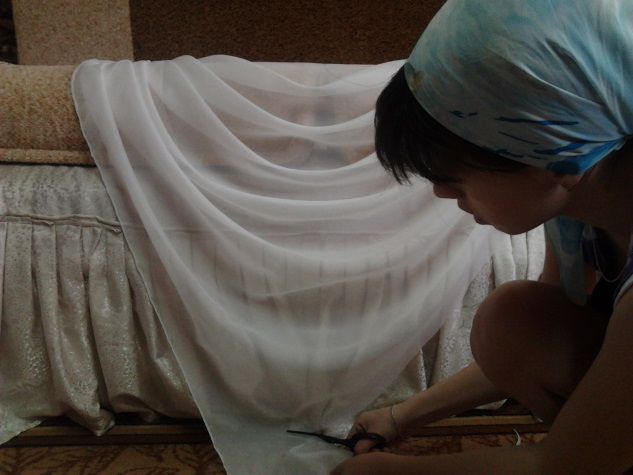 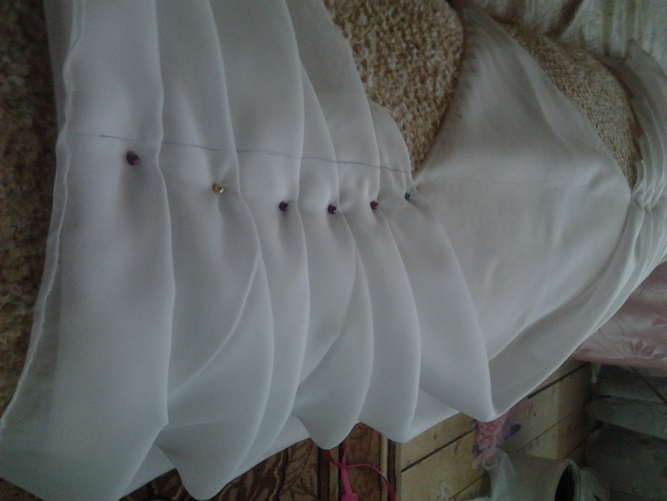 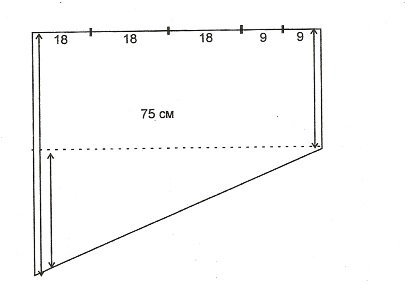 Для того, чтобы красиво закрыть промежутки между свагами, украшаем ламбрекен такими декоративными элементами как галстуки и кокилье.
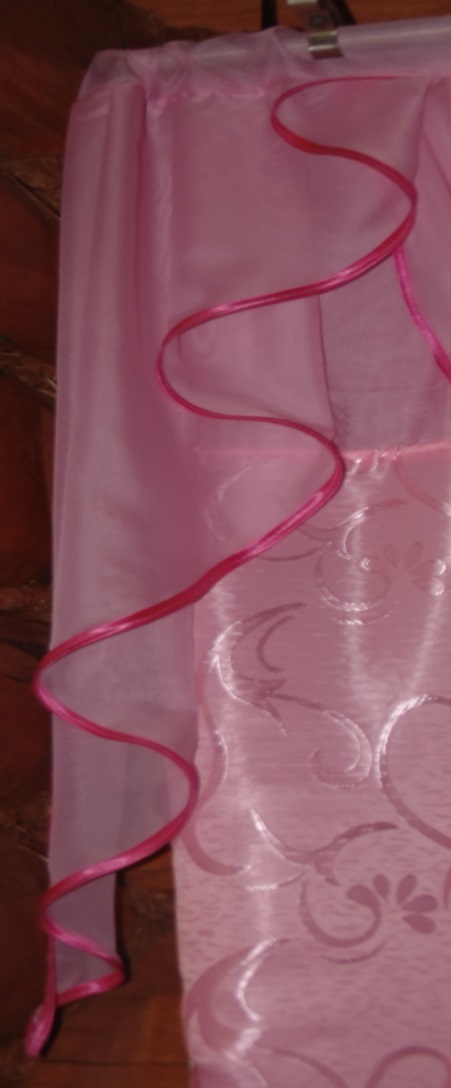 Галстук выкроить еще проще. Для этого построить трапецию, где параллельные стороны равны длине галстука, а не параллельные - его ширине. Например, длина галстука = 30 см с одной стороны и 45 см с другой, ширину выбираете по модели.
Кокилье выкраивается таким же способом, как галстук. Но вместо трапеции нам нужно будет вырезать фигуру, которая совмещает в себе 2 фигуры трапеции.
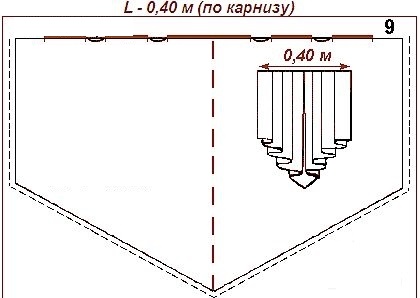 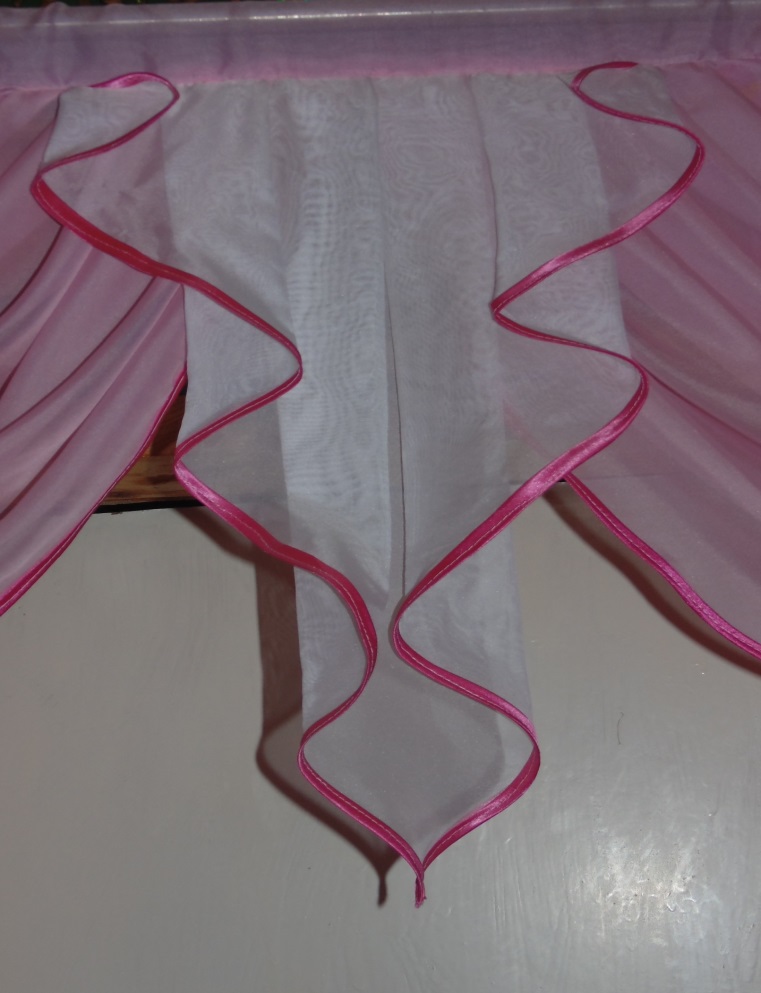 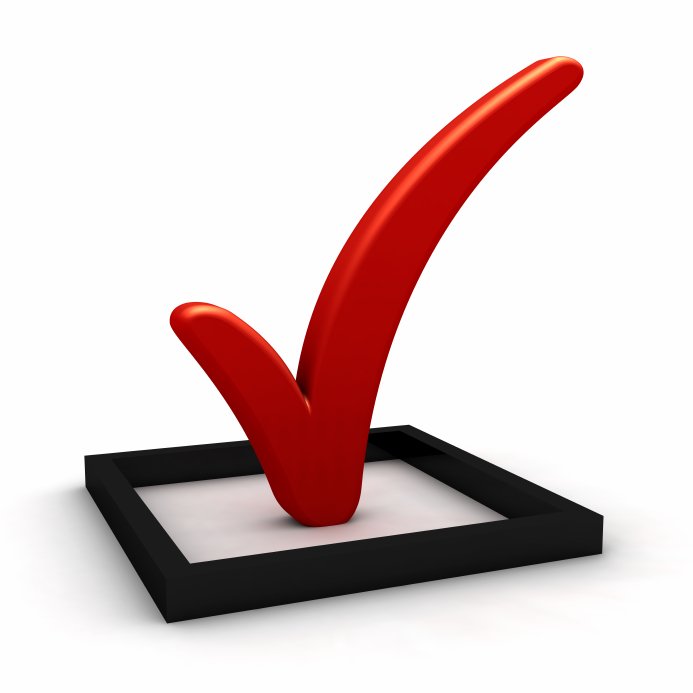 Контроль качества
Готовое изделие отвечает следующим требованиям.
Все элементы, швы выполнено аккуратно в соответствии со схемой шитья.
Цветовые решения гармоничны  с оформлением комнаты пользователя.
Изделие является экологически безопасным для здоровья.
Эргономичность.
Эргономичность изделия заключается в научной организации труда,  с сохранением здоровья человека. Это человеческий фактор, при котором  обдумывается путь действий, т.е.  Экономится электроэнергия, выполняются физкультминутки при  утомлении,  определяется определённое количество времени в сутки и разумно используются необходимые материалы.
   Я думаю, при выполнении своей работы я учла все эти обстоятельства: работала в спокойной  обстановке при  хорошем  освещении (в большинстве днё ) и самое главное занималась любимым делом.
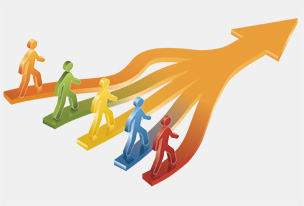 Экологический аспект
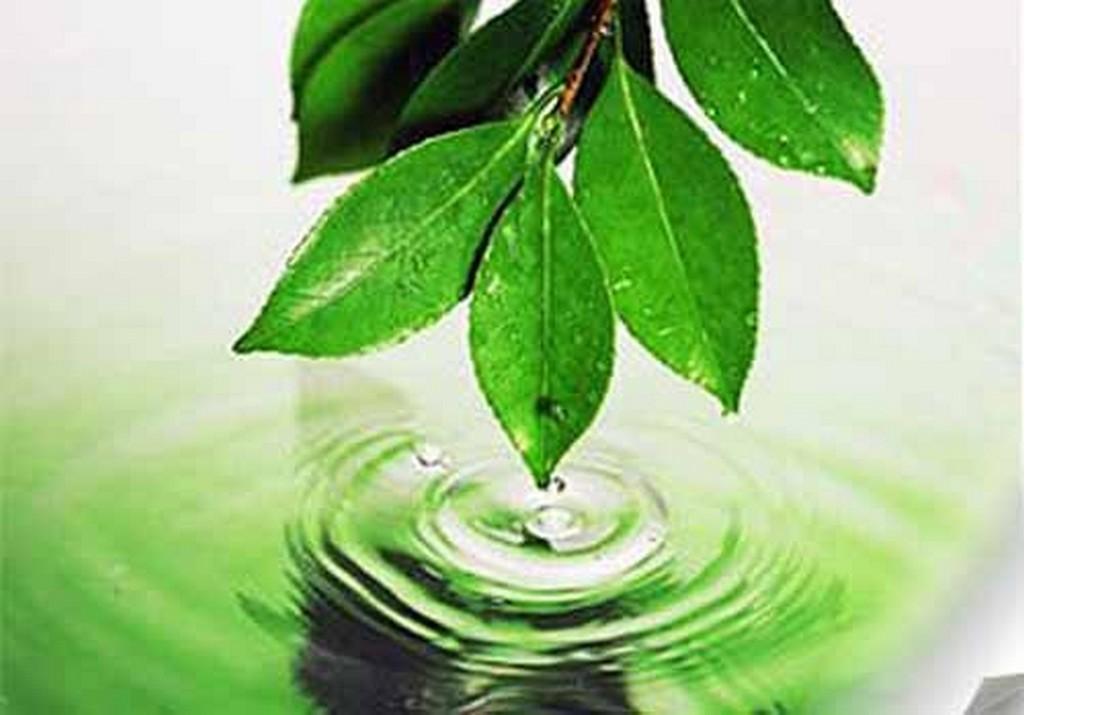 Провозглашение экологической проблемы как глобальной проблемы  человечества позволяет нам в декоративно-прикладном направлении использовать экологически чистое сырьё. 
    Изготовление изделий из ткани – экологически чистое производство:
нет выбросов, загрязняющих веществ в атмосферу;
проектируемое вещество является экологически безопасным, поскольку  выполнено из натуральных  материалов;
в случае утраты своих функциональных  способностей  может быть легко разобрано.
Экономическое обоснование
Себестоимость изделия складывается из стоимости различных затрат и рассчитывается по формуле:
                       С = С1 + С2 + С3, где:
С – себестоимость изделий;
С1 – стоимость материалов;
С2 – стоимость коммунальных услуг;
С3 – стоимость собственного труда.
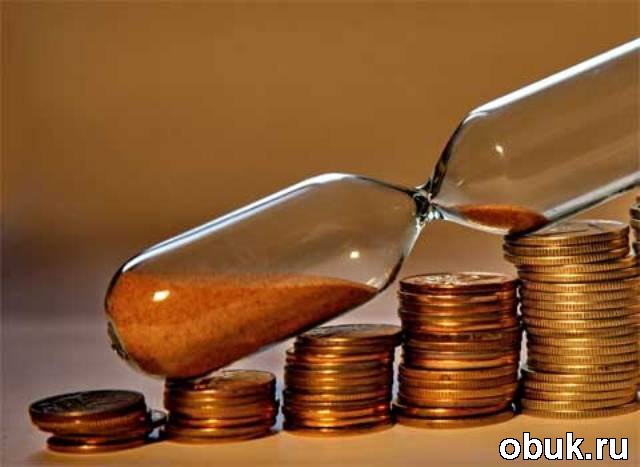 Таким образом, себестоимость изделия составила 1140 руб.
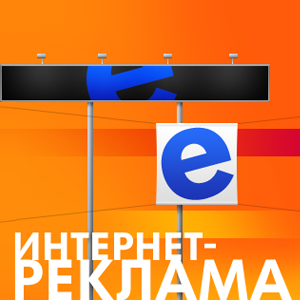 Реклама
Если бы мне пришлось продавать своё и подобное изделие, реклама товаров была бы размещена в сетях Интернет. Можно предложить свою работу в Интернет-магазинах, даже в сообществах группы сайта ВКонтакте.
   Оформление рекламного листа представлено на рисунке (см. презентацию).
   Приглашаю покупателей за эксклюзивными ламбрекенами, способными украсить ваш интерьер.
vk.com/club10252285
По-моему, проектное изделие выполнено аккуратно и строго по схеме. Себестоимость изделия оптимального сочетается с его качеством, что говорит о конкурентоспособности изделия на рынке товаров. В ходе выполнения проекта все разделы были выполнены в полном объёме. Себестоимость готового изделия ниже рыночной на 50 % .
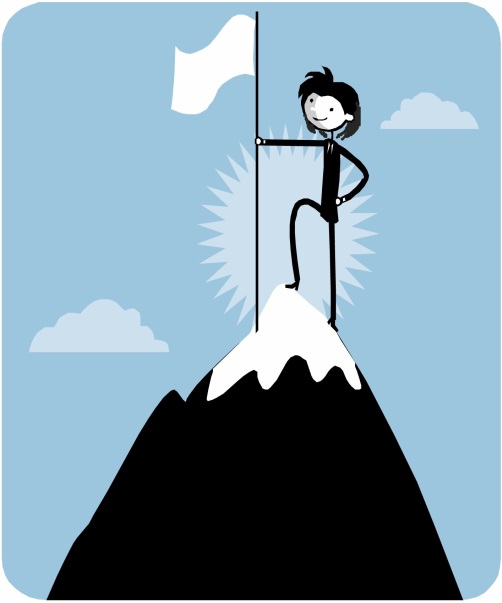 Самооценка
В ходе работы, была создана презентация о ламбрекенах, которая может быть использована в дальнейшем на уроках технологии и изобразительного искусства.
   Целью моей работы было создание творческой работы из капроновых материалов, которые дают не только пользу, но и удовольствие. Занятие ламбрекеном очень популярно и завоевывает в свои ряды многих поклонников. Заниматься шитьём ламбрекенов может любой, который влюблён в творчество.
Фантазии полёт и рук творенье
            С восторгом я держу в своих руках…
            Не знает, к счастью, красота старенья,
            Любовь к прекрасному живёт в веках.
Я касаюсь их осторожно
Они чаруют и ласкают взор,
Представить трудно, как это возможно
Создать невиданной красы узор…
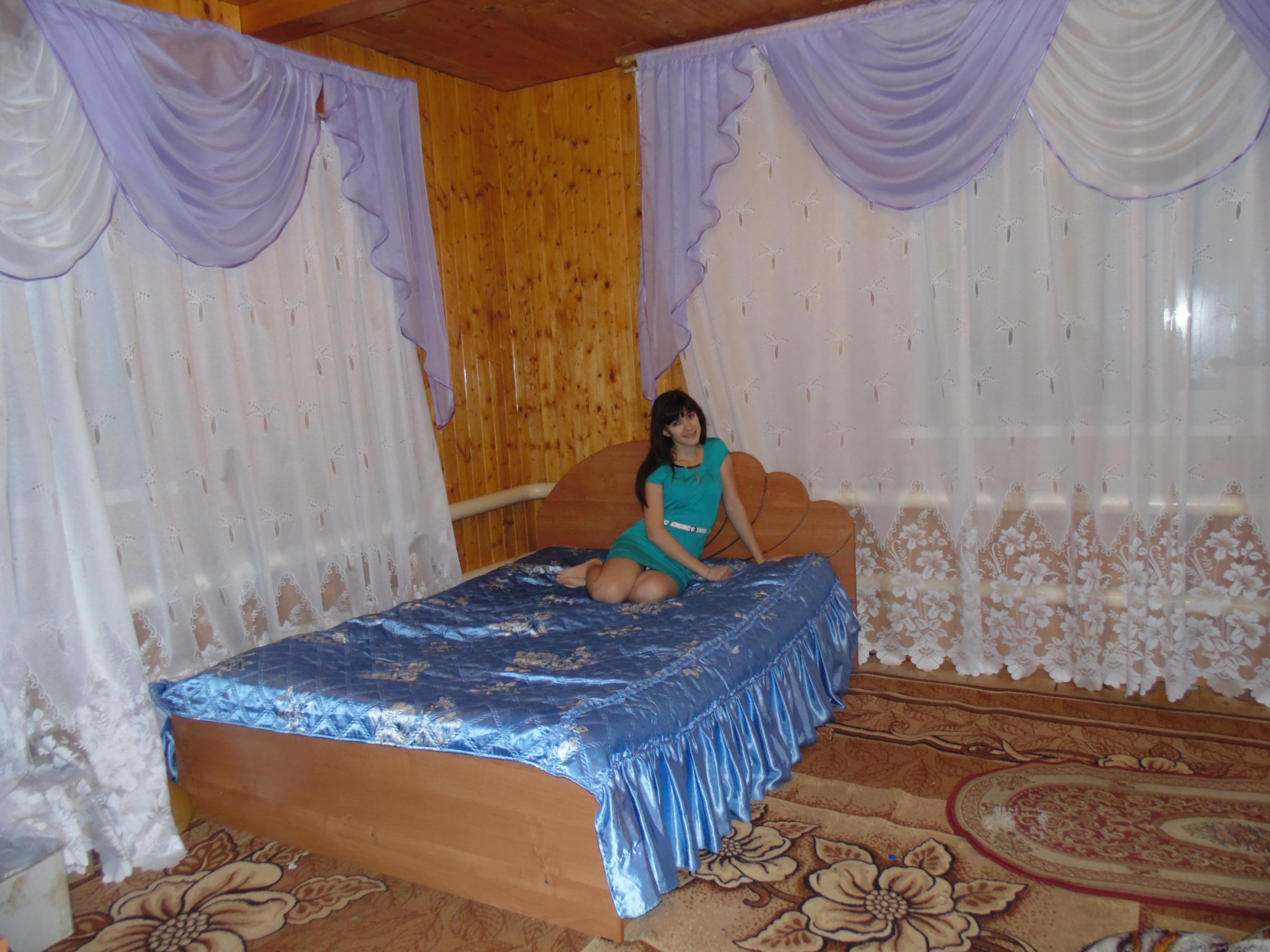 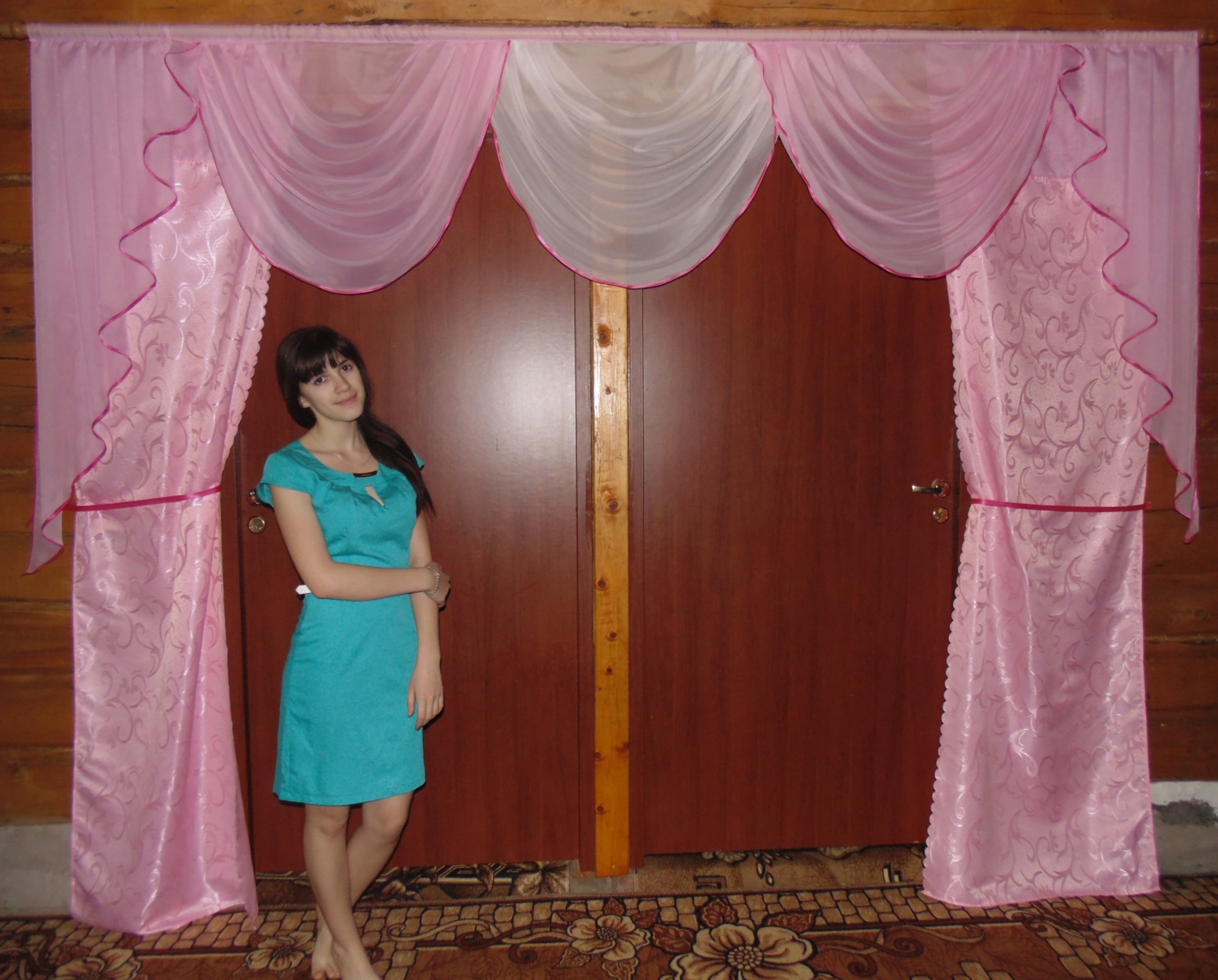 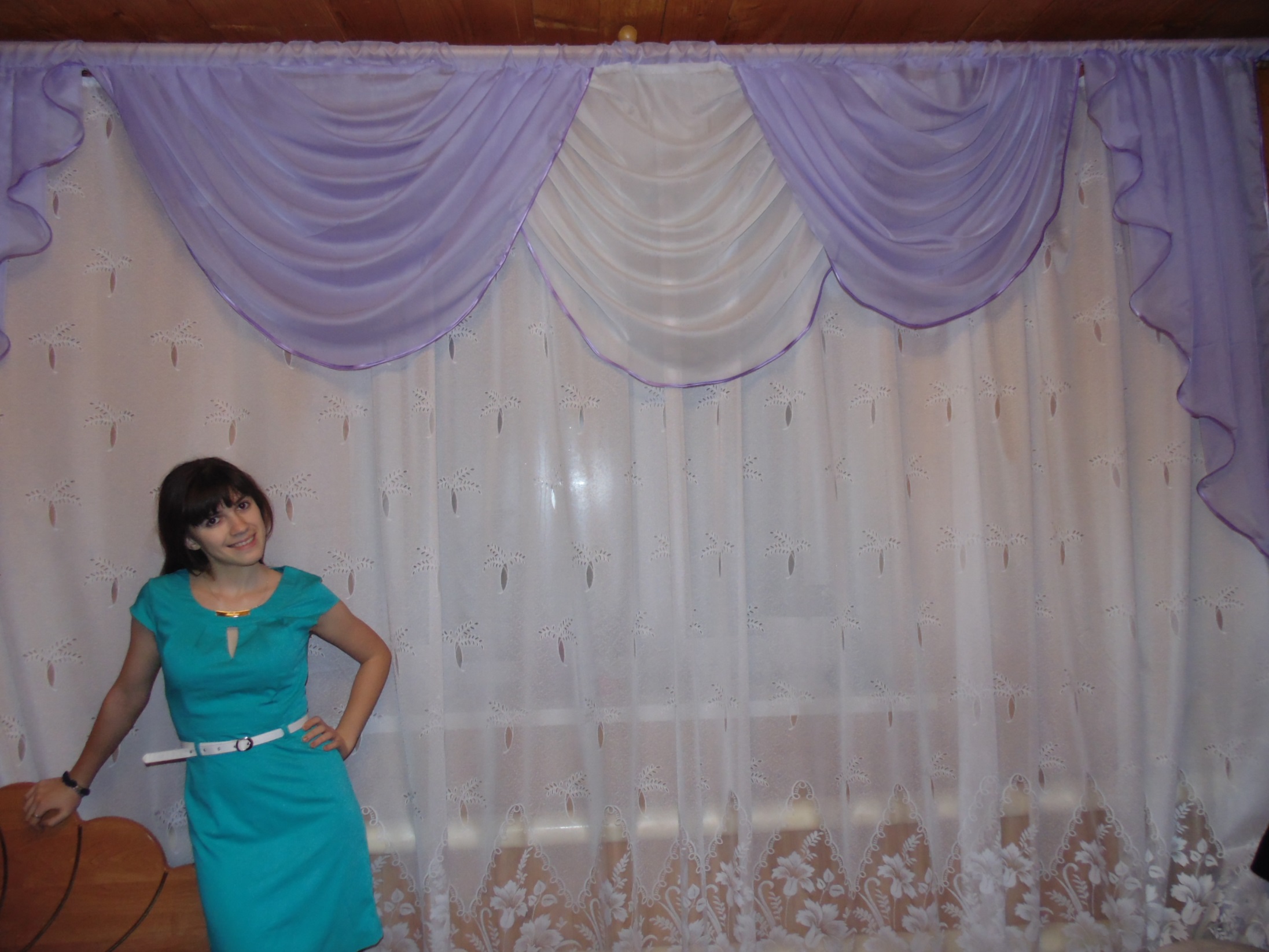 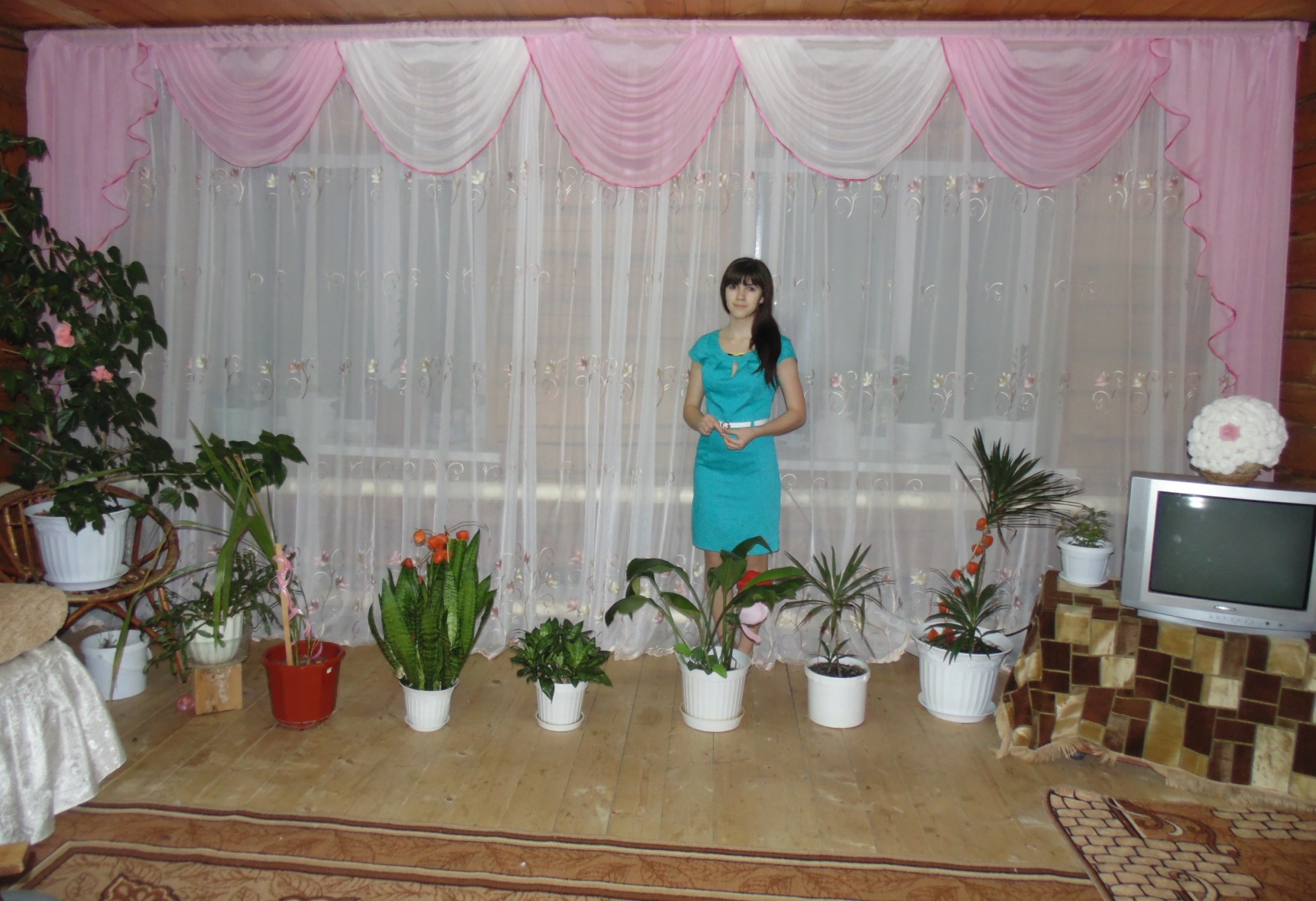 Использованная литература
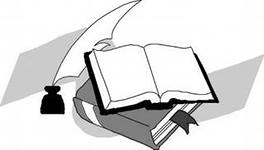 Журнал, «Школа и производство», 2003.
Сайт   http://www.equipe.ru/shtori/2
Секреты мастерства, Котова И.Н., Издательский дом «МиМ», 2007.
Волшебная игла, Котова А.С., Издательский дом «Мим», 2008.
Сказочный мир дизайна – Ростов-на-Дону, 2004.
Спасибо за внимание!